14-5
These materials are by the Kongki Ka Project and are made available to you under the terms of the Creative Commons Attribution ShareAlike license 4.0.
You have permission to share and redistribute these materials in any format and to make reasonable revisions and adaptations of this translation, provided that:
You include the above licence and source information.
If you redistribute these materials or create derivatives, you must distribute your contributions under the same license as the original.
 
The Holy Bible, Berean Standard Bible, BSB is produced in cooperation with Bible Hub, Discovery Bible, OpenBible.com, and the Berean Bible Translation Committee. This text of God's Word has been dedicated to the public domain.
 
Tibetan text is from the The Holy Bible in Modern Literary Tibetan, New Tibetan Bible translation.
This translation is made available under the terms of the Creative Commons Attribution-NonCommercial-NoDerivatives 4.0 International license.
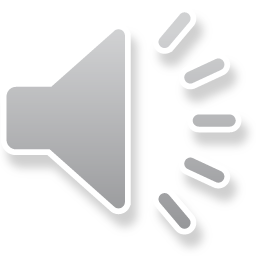 [Speaker Notes: Chected Kham
14 Ruth
1. Naomi’s son’s die - Ruth 1:1-5 (Left Top)
2. Ruth stays with Naomi – Ruth 1:6-22 (Right Top)
3. Ruth gleaning in the field of Boaz – Ruth 2:1-16 (Right Center)
4. Naomi advises Ruth – Ruth 2:17-23 (Right Bottom)
5. Ruth goes to Boaz – Ruth 3:1-18 (Left Bottom)
6. Boaz arranges marriage with Ruth – Ruth 4:1-12 (Left Center)
7. Naomi receives her grandson – Ruth 4:13-22 (Center)]
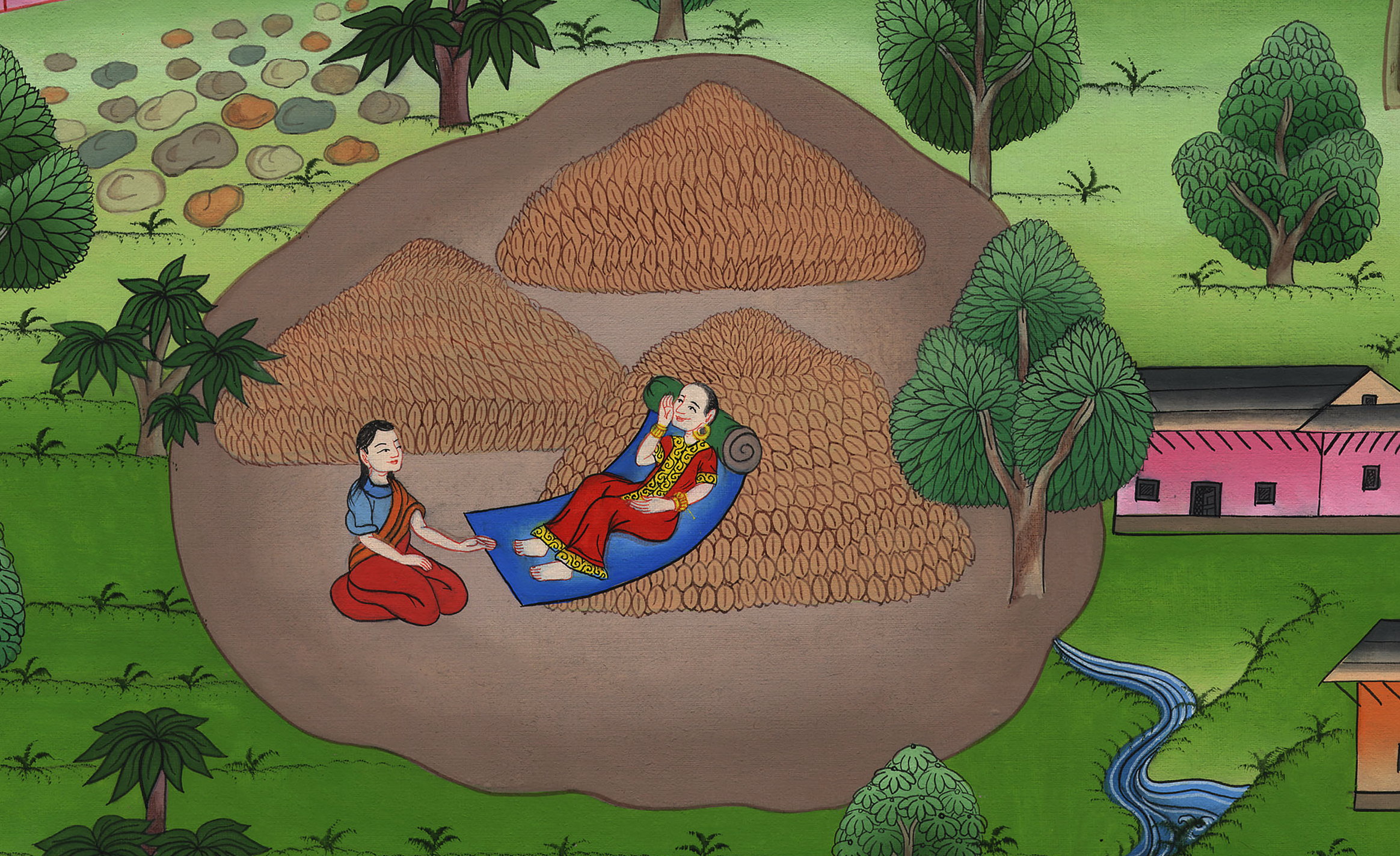 རུད 3
རུད་ལ་བཟའ་ཟླ་ཞིག་བྱུང་བ།
5. Ruth goes to Boaz – Ruth 3:1-18 (Left Bottom)
རུད 3
རུད་ལ་བཟའ་ཟླ་ཞིག་བྱུང་བ།
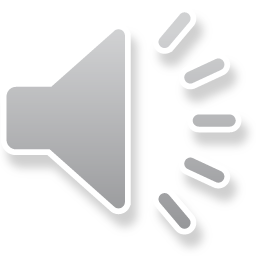 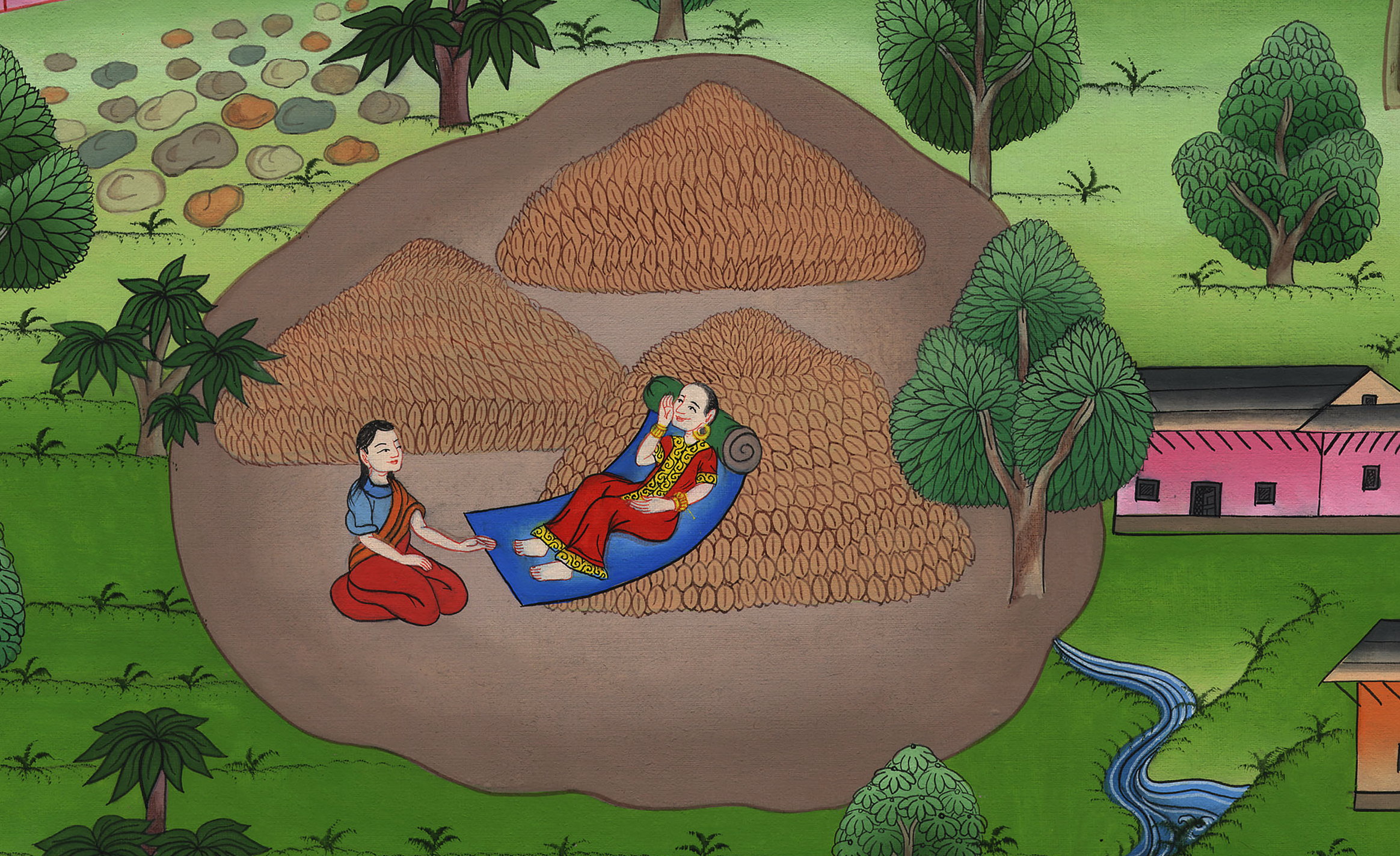 རུད 3
རུད་ལ་བཟའ་ཟླ་ཞིག་བྱུང་བ།
This work is licensed under a Creative Commons Attribution-ShareAlike 4.0 International License
1One day Ruth’s mother-in-law Naomi said to her, “My daughter, should I not seek a resting place for you, that it may be well with you?
1ཉིན་ཞིག་སྒྱུག་མོ་ནཱ་ཨོ་མུས་རུ་ཐི་ལ་འདི་ལྟར། ངའི་བུ་མོ་ལགས། བདག་གིས་ཁྱོད་ལ་གནས་ས་ཞིག་བཙལ་ནས་བདེ་སྐྱིད་ལ་རོལ་དུ་འཇུག་མི་ཆོག་གམ།
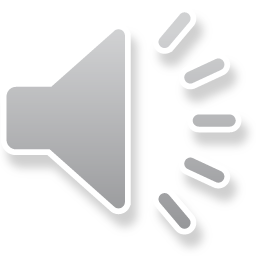 རུད 3:1
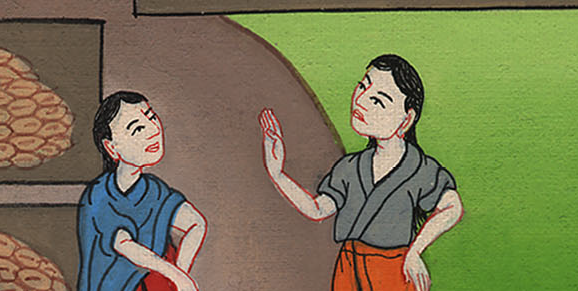 2Now is not Boaz, with whose servant girls you have been working, a relative of ours? In fact, tonight he is winnowing barley on the threshing floor.
2ད་ལྟ་ཁྱོད་དང་ལྷན་དུ་ཡོད་པའི་གཞོན་ནུ་མ་རྣམས་ཀྱི་བདག་པོ་པཱོ་ཨ་ཟི་ནི་བདག་ཅག་གི་ཤ་ཉེ་མ་ཡིན་ནམ། ལྟོས་དང་། ཁོས་དོ་དགོང་གཡུལ་ཁའི་ནང་དུ་ནས་ཕྱར་རྒྱུ་ཡིན་པས།
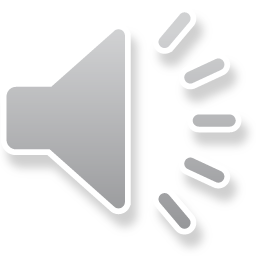 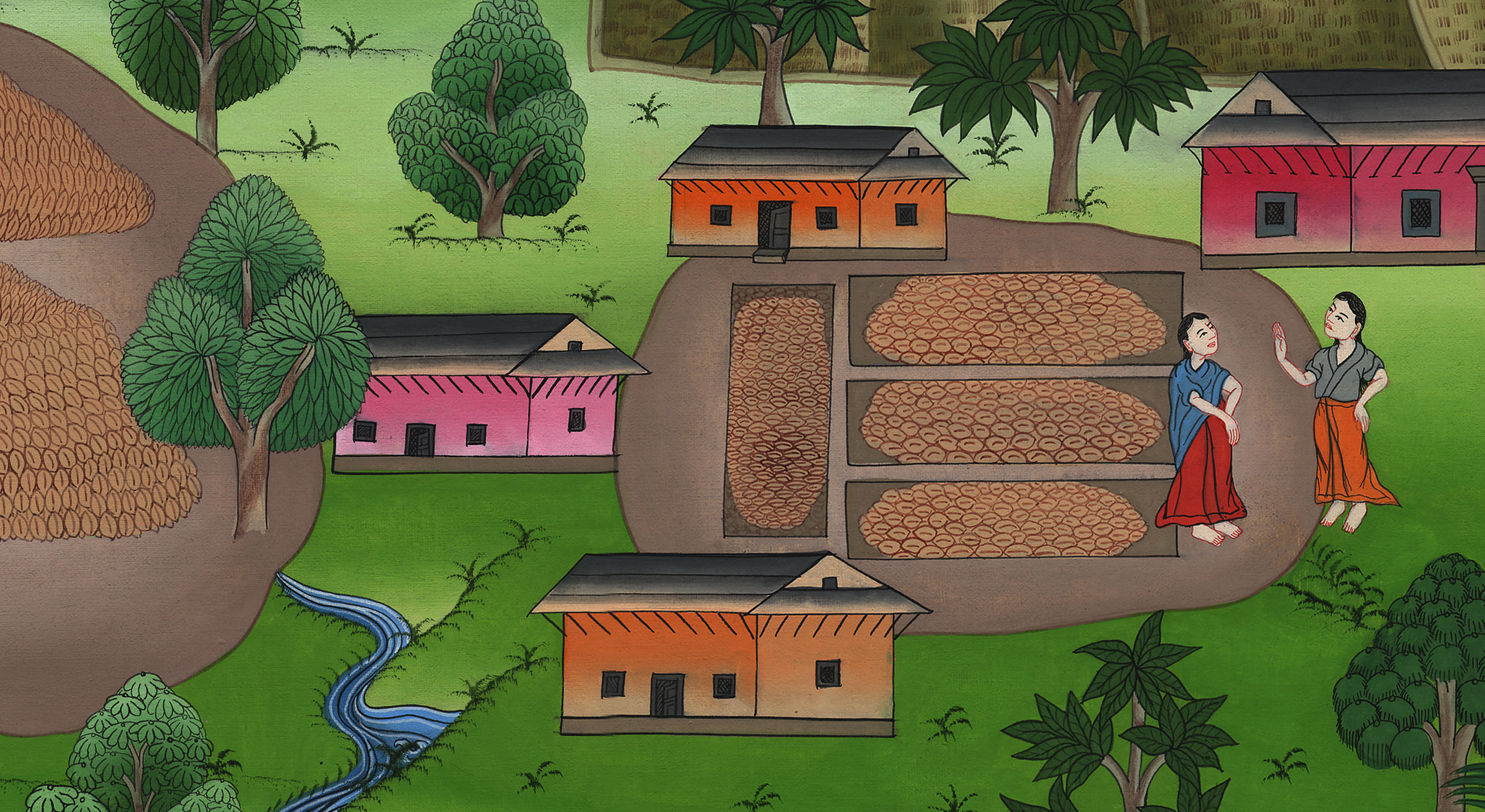 རུད 3:2
3Therefore wash yourself, put on perfume, and wear your best clothes. Go down to the threshing floor, but do not let the man know you are there until he has finished eating and drinking.
3ཁྱོད་ཀྱིས་རང་ལུས་བཀྲུས་ནས་དྲི་ཞིམ་བྱུགས་རྗེས་གྱོན་གོས་ལེགས་ཤོས་གྱོན་ཏེ་མར་གཡུལ་ཁ་རུ་སོང་ཞིག འོན་ཀྱང་པཱོ་ཨ་ཟིས་བཟའ་བཏུང་བྱས་ཚར་བའི་བར་དུ་ཁྱོད་རང་ངོ་ཤེས་པར་མི་བྱའོ། །
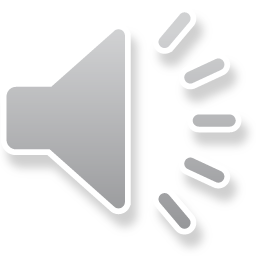 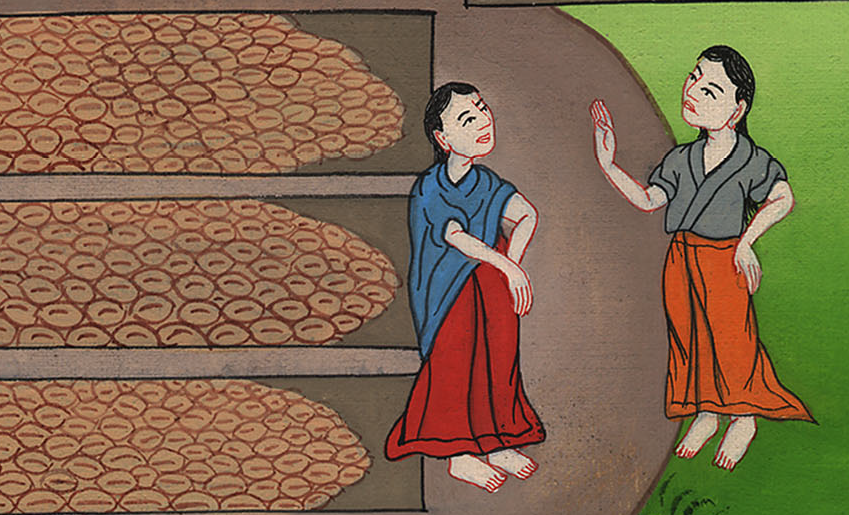 རུད 3:3
4When he lies down, note the place where he lies. Then go in and uncover his feet, and lie down, and he will explain to you what you should do.”
4ཁོ་རང་གཟིམ་པའི་སྐབས་སུ་ཁྱོད་ཀྱིས་ཁོའི་ཉལ་སར་གསལ་པོར་ལྟོས་ལ། ཡང་ཁོའི་གམ་དུ་སོང་ནས་རྐང་མགོའི་མལ་གོས་བཤུས་ཏེ་དེར་ཉལ་ནས་སྡོད་ཅིག ཁོས་ཁྱོད་ཀྱིས་ཅི་ཞིག་བྱེད་དགོས་པའང་སྨྲ་བར་འགྱུར་ཞེས་སྨྲས་ཤིང་།
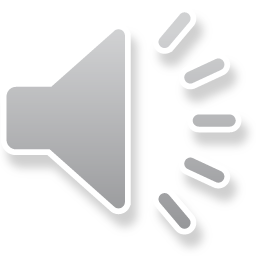 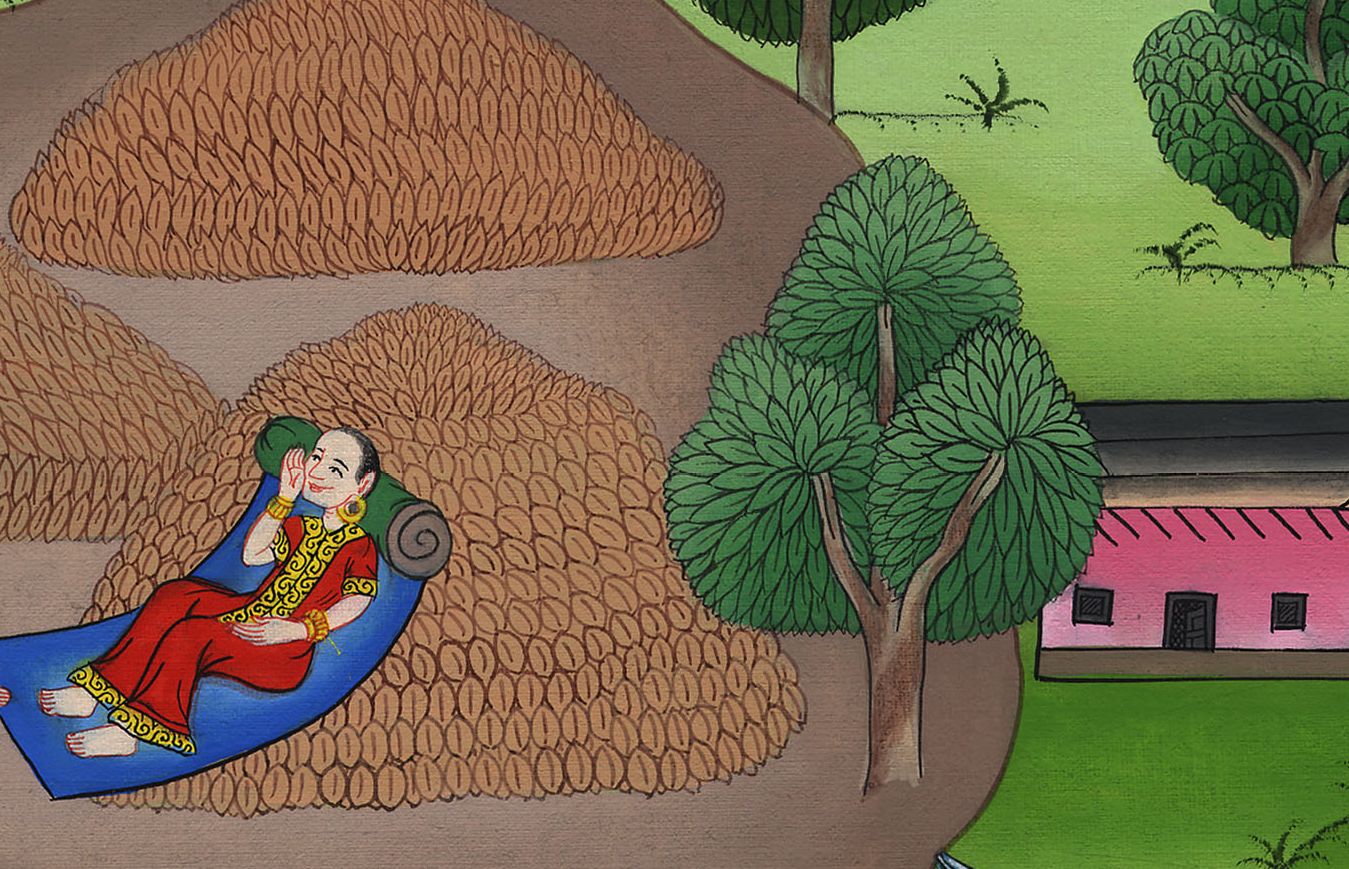 རུད 3:4
5“I will do everything you say,” Ruth answered. 6So she went down to the threshing floor and did everything her mother-in-law had instructed her to do.
5རུ་ཐི་ན་རེ། བདག་གིས་ཁྱེད་ཀྱི་བཀའ་བཞིན་དུ་བསྒྲུབ་པར་བྱའོ་ཞེས་སྨྲས་སོ། །
6དེ་ནས་རུ་ཐི་མར་གཡུལ་ཁ་རུ་སོང་སྟེ་སྒྱུག་མོས་ཅི་ཞིག་བསྒོས་པ་བཞིན་དུ་བྱས།
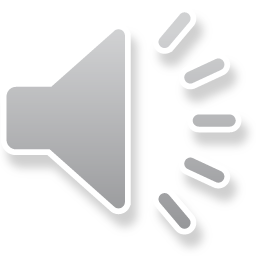 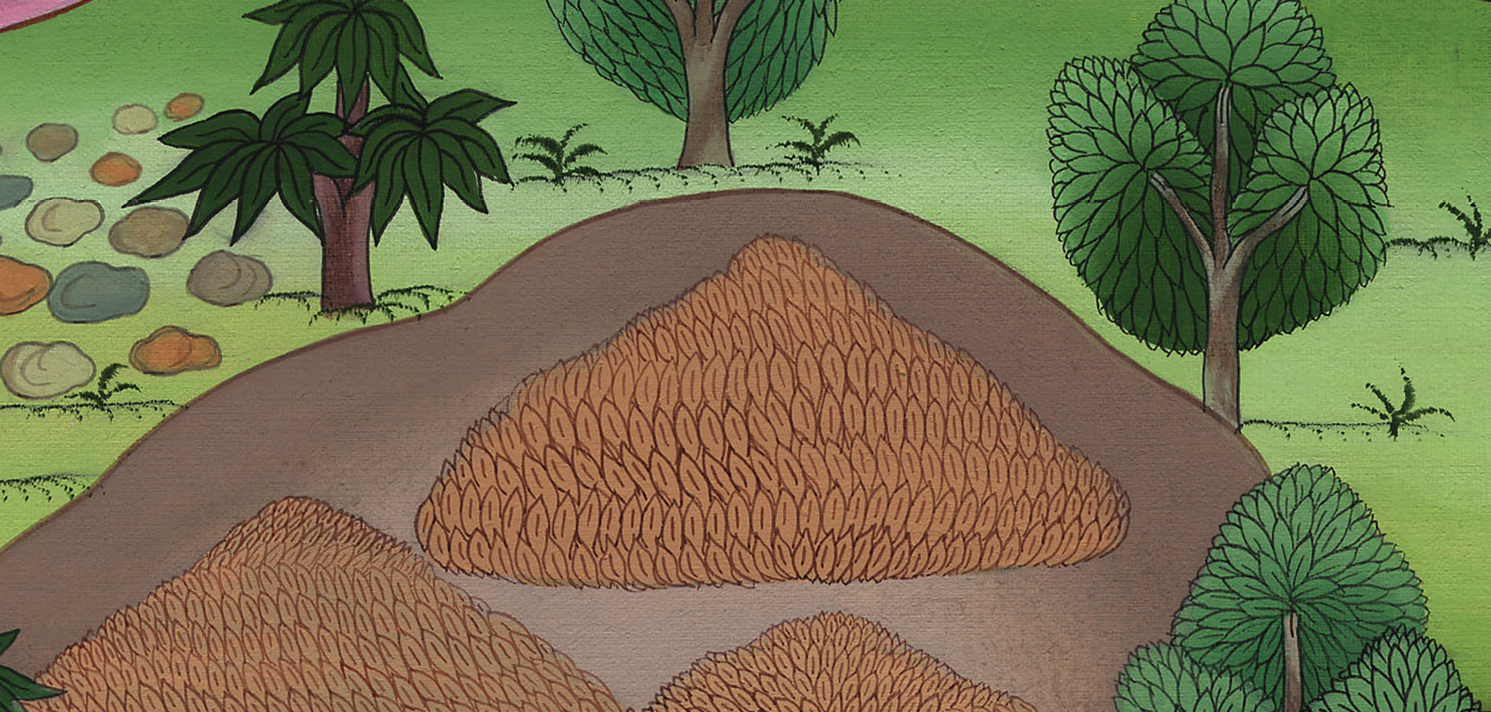 རུད 3:5
7After Boaz had finished eating and drinking and was in good spirits, he went to lie down at the end of the heap of grain. Then Ruth went in secretly, uncovered his feet, and lay down.
7པཱོ་ཨ་ཟི་ཡིས་བཟའ་བཏུང་ཡིད་ཚིམ་པ་ཞིག་ལོངས་སུ་སྤྱད་རྗེས་ཡིད་སེམས་སྤྲོ་བས་ཁེངས་ཤིང་། ནས་མའི་ཉེ་འདབས་སུ་ཉལ་དུ་སོང་ལ། རུ་ཐི་ནི་གྲགས་འགུལ་ཅི་ཡང་མེད་པར་ཡོང་སྟེ་ཁོའི་རྐང་མགོའི་མལ་གོས་བཤུས་ནས་དེར་ཉལ་ནས་བསྡད་དོ། །
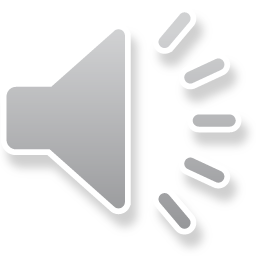 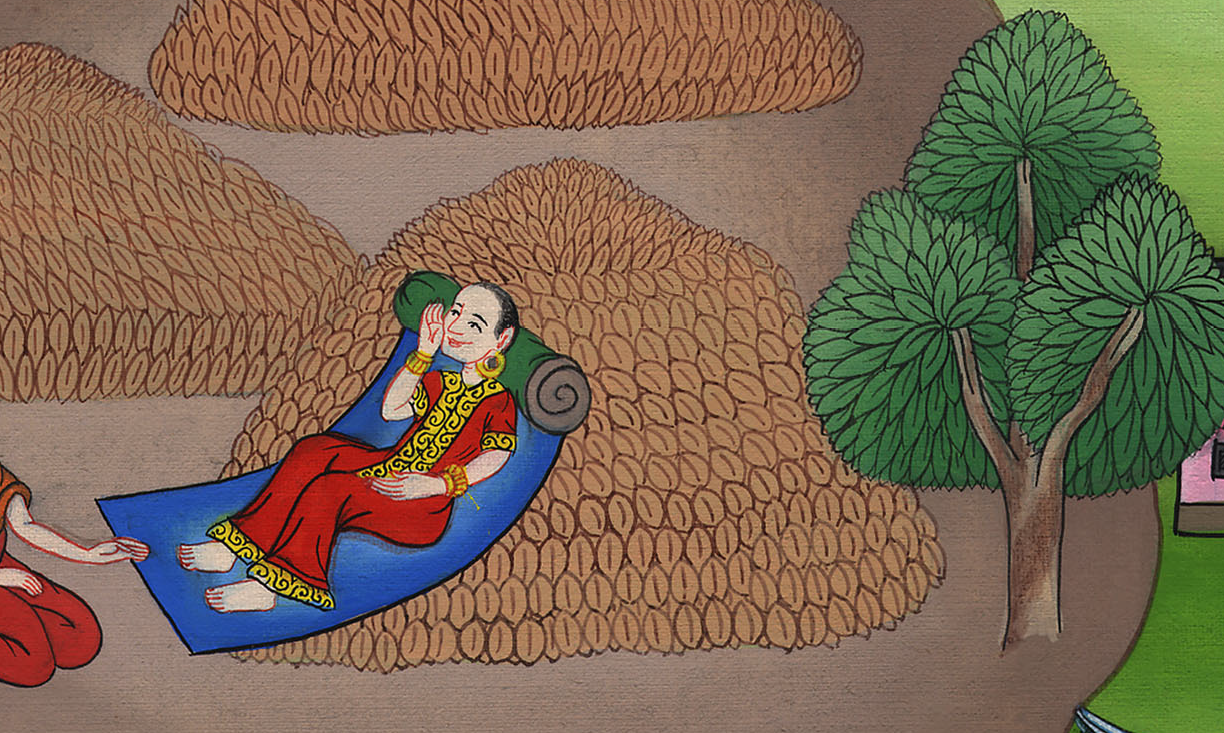 རུད 3:7
8At midnight, Boaz was startled, turned over, and there lying at his feet was a woman!
8ནམ་ཕྱེད་ཙམ་ལ་སླེབས་པ་ན་པཱོ་ཨ་ཟི་གློ་བུར་གཉིད་ལས་སད་ཅིང་གཞོགས་སུ་འཁོར་བ་ལ། ལྟོས་དང་། ཁོས་བུད་མེད་ཅིག་རང་གི་རྐང་བའི་མདུན་དུ་ཉལ་འདུག་པ་ཚོར་བའོ། །
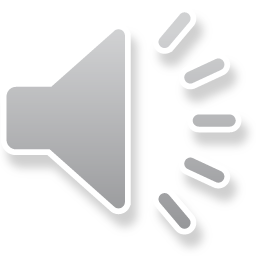 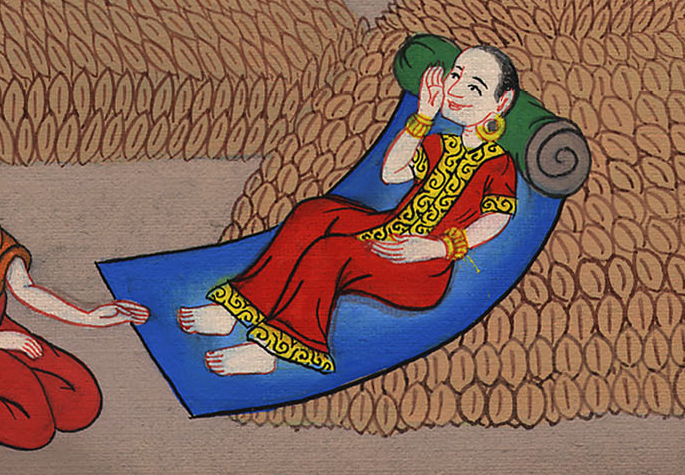 རུད 3:8
9“Who are you?” he asked. “I am your servant Ruth,” she replied. “Spread the corner of your garment  over me, for you are a kinsman-redeemer.”
9དེ་ནས་ཁོས་འདི་ལྟར། ཁྱོད་རང་སུ་ཡིན་ནམ་ཞེས་དྲིས་པ་ན། ཁོ་མོ་ན་རེ། ང་ནི་ཁྱེད་ཀྱི་གཞོན་ནུ་མ་རུ་ཐི་ཡིན་ལགས། ཁྱེད་ནི་བདག་བླུ་མཁན་གཉེན་ཉེ་ཡིན་པས་ཁྱེད་ཀྱིས་ཐུ་བས་བདག་འགེབས་པར་མཛོད་ཅེས་ཞུས་སོ། །
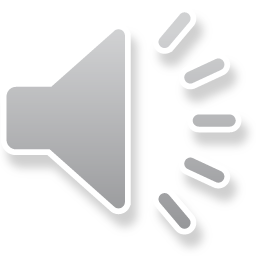 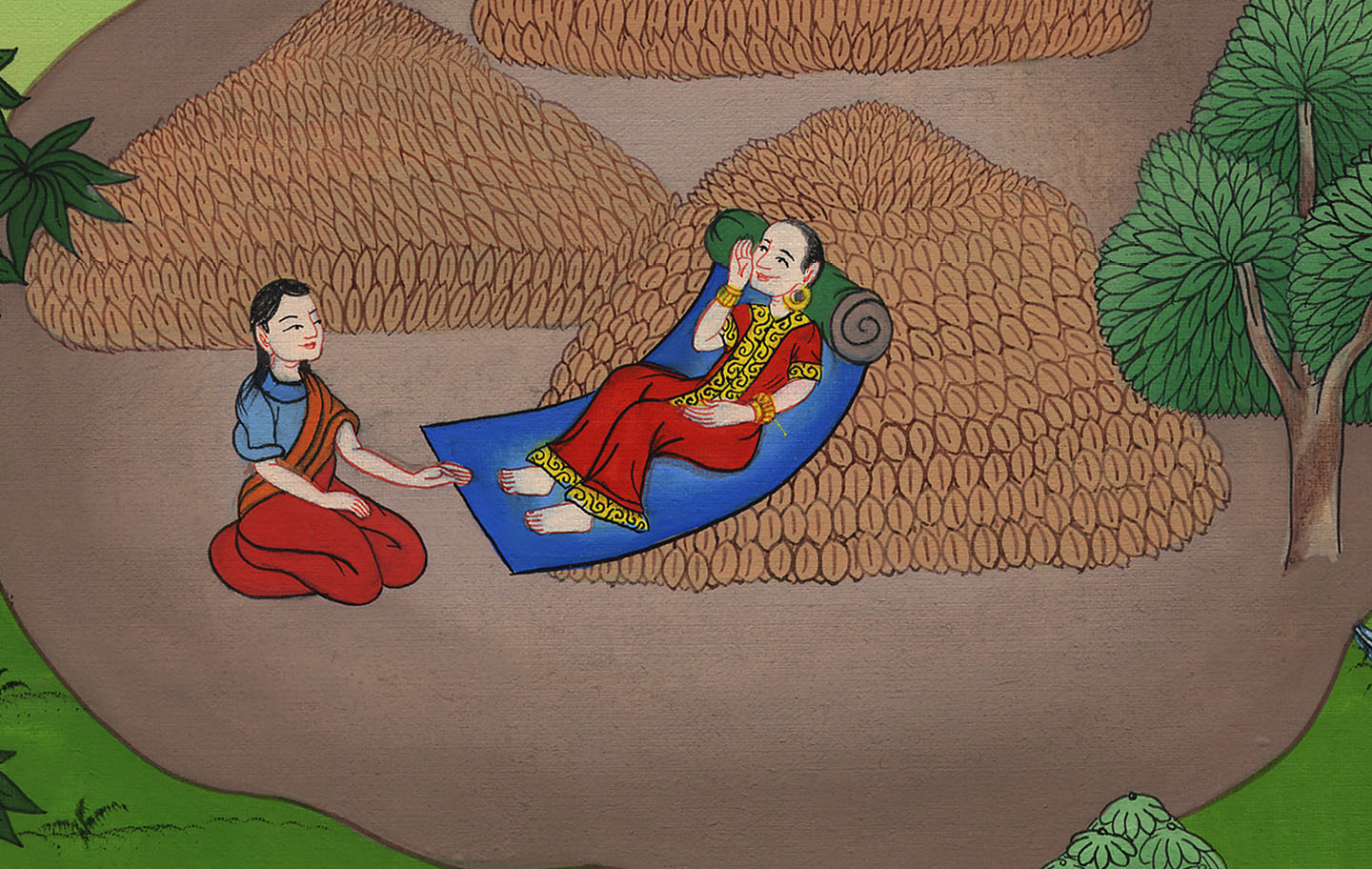 རུད 3:9
10Then Boaz said, “May the Lord bless you, my daughter. You have shown more kindness now than before, because you have not run after the younger men, whether rich or poor.
10ཡང་པཱོ་ཨ་ཟི་ཡིས་འདི་ལྟར། ངའི་བུ་མོ་ལགས། དཀོན་མཆོག་ཡ་ཝཱེས་ཁྱོད་ལ་བྱིན་རླབས་གནང་བར་ཤོག ཁྱོད་རང་ན་གཞོན་དབུལ་ཕྱུག་གང་ཡིན་གྱི་རྗེས་སུ་མ་འབྲངས་པས། ཁྱོད་ཀྱི་རྗེས་ཕྱོགས་ཀྱི་བྱམས་བརྩེ་ནི་སྔོན་ཆད་ལས་ལྷག་ཏུ་ཆེན་པོ་ཡིན་ནོ། །
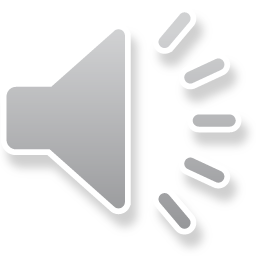 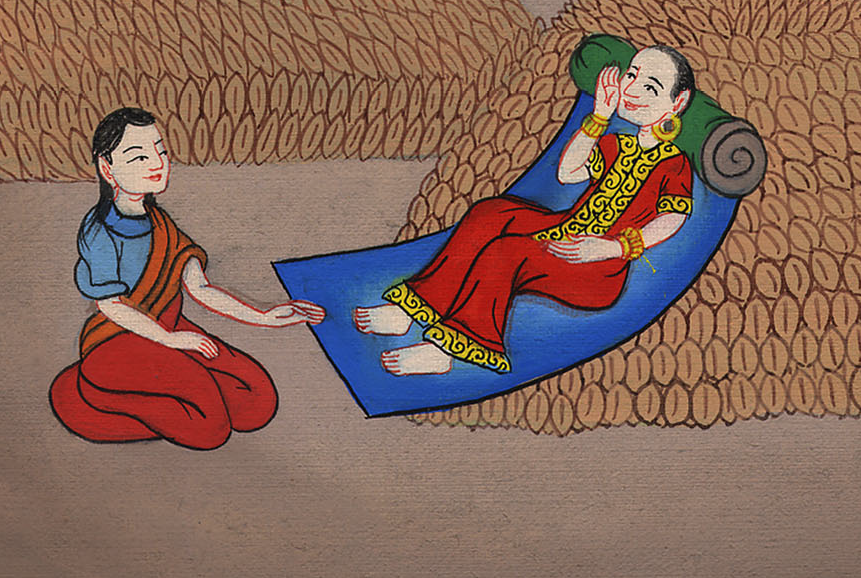 རུད 3:10
11And now do not be afraid, my daughter. I will do for you whatever you request, since all my fellow townspeople know that you are a woman of noble character.
11ང་ཡི་བུ་མོ་ལགས། ད་ནི་ཁྱོད་རང་མི་འཇིགས་པར་གྱིས། ཁྱོད་ཀྱིས་ཅི་ཞིག་ཞུས་པ་ཐམས་ཅད་བདག་གིས་བསྒྲུབ་པར་བྱའོ། །བདག་གི་གྲོང་རྡལ་གྱི་མི་ཐམས་ཅད་ཀྱིས་ཁྱོད་རང་ནི་བུད་མེད་སྤྱོད་བཟང་ཞིག་ཡིན་པ་ཤེས་སོ། །
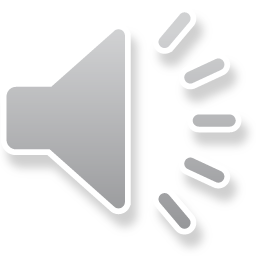 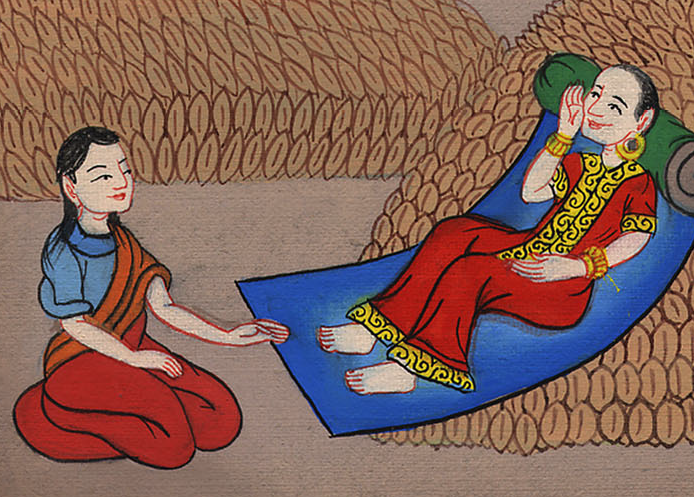 རུད 3:11
12Yes, it is true that I am a kinsman-redeemer, but there is a redeemer nearer than I.
12བདག་ནི་བླུ་མཁན་ཞིག་ཡིན་པ་བདེན་མོད། འོན་ཀྱང་ད་དུང་བདག་ལས་ཀྱང་ཉེ་བའི་བླུ་མཁན་ཞིག་ཡོད་པའོ། །
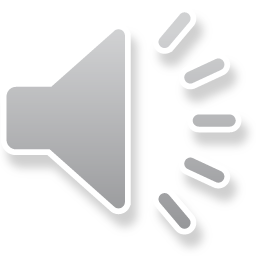 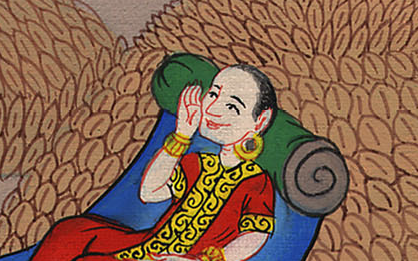 རུད 3:12
13Stay here tonight, and in the morning, if he wants to redeem you, good. Let him redeem you. But if he does not want to redeem you, as surely as the Lord lives, I will. Now lie here until morning.”
13དོ་དགོང་ཁྱོད་རང་འདི་རུ་སྡོད་དང་། སང་ཉིན་ཞོགས་པར་ཁོ་རང་གིས་ཁྱོད་ཀྱི་ཕྱིར་བླུ་མཁན་གྱི་འགན་ཁུར་དང་དུ་བླང་ན་ལེན་དུ་ཆུག འོན་ཀྱང་ཁོ་རང་གིས་དེ་བཞིན་བྱེད་མི་འདོད་ན་བདག་གིས་གཏན་གནས་ཀྱི་དཀོན་མཆོག་ཡ་ཝཱེ་དཔང་དུ་བཙུགས་ནས་བླུ་མཁན་གྱི་འགན་ཁུར་དང་དུ་ལེན་པར་བྱའོ། །ཁྱོད་རང་ཞོགས་པའི་བར་དུ་འདིར་སྡོད་ཅིག་ཅེས་སྨྲས་སོ། །
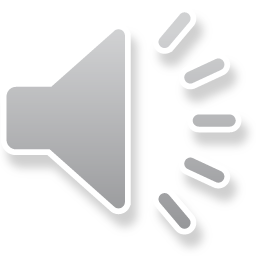 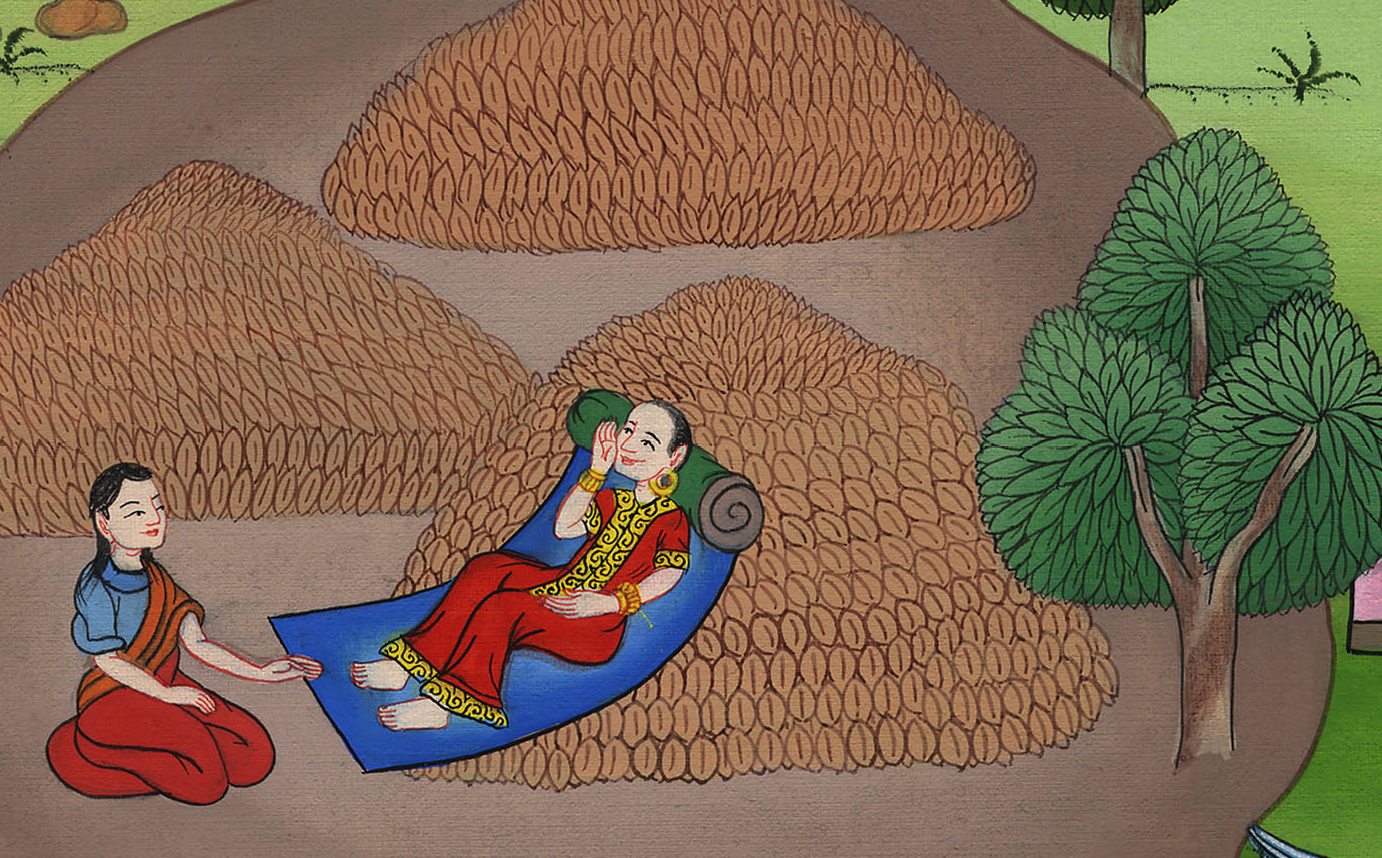 རུད 3:13
14So she lay down at his feet until morning, but she got up before anyone else could recognize her.
Then Boaz said, “Do not let it be known that a woman came to the threshing floor.”
14དེ་ནས་རུ་ཐི་ནམ་མ་ལངས་སྔོན་དུ་ཁོའི་རྐང་འདབས་སུ་ལོག་ནས་བསྡད་པ་དང་། མི་ངོ་མི་ཟིན་པའི་དུས་སུ་ཁོ་མོ་ཡར་ལངས་ཤིང་པཱོ་ཨ་ཟི་ཡིས་འདི་ལྟར། བུད་མེད་ཅིག་གཡུལ་ཁའི་ནང་དུ་ཡོང་བ་དེ་མི་སུ་ཞིག་ལའང་ཤེས་སུ་འཇུག་མི་རུང་ཞེས་སྨྲས་སོ། །
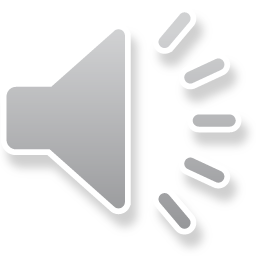 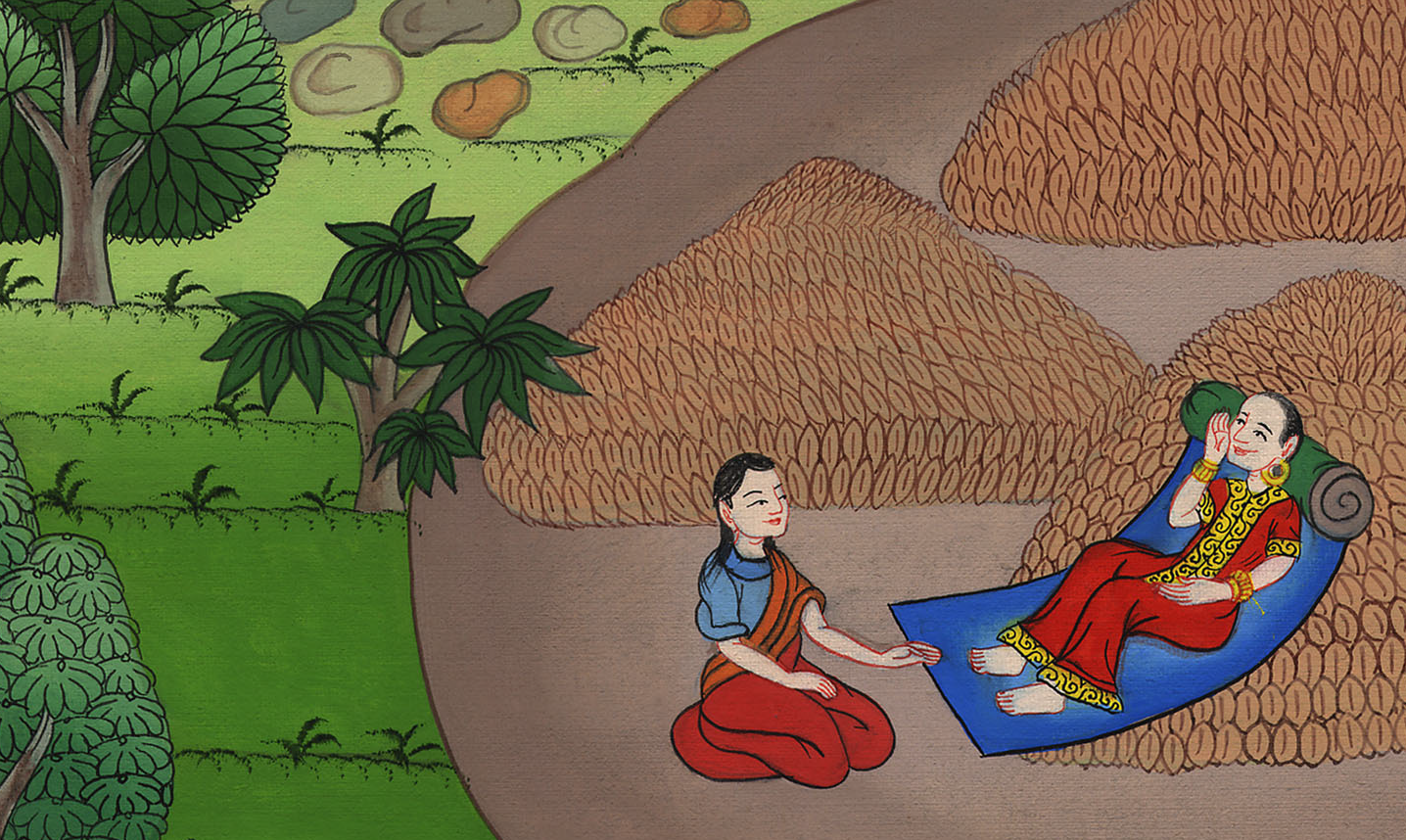 རུད 3:14
15And he told her, “Bring the shawl you are wearing and hold it out.” When she did so, he shoveled six measures of barley  into her shawl. Then he went  into the city.
15པཱོ་ཨ་ཟིས་ཡང་འདི་ལྟར། ཁྱོད་ཀྱིས་རང་གི་སྟོད་དཀྲིས་ཐར་ཆོད་ཅིག་ཅེས་སྨྲས་པ་དང་། ཁོ་མོས་དེ་ལྟར་བྱས་ཤིང་པཱོ་ཨ་ཟི་ཡིས་ནས་བྲེ་དྲུག་དེའི་ཁུགས་སུ་བླུགས་ནས་ཁོ་མོའི་ཕྲག་ཏུ་བཞག་པ་ལ་ཁོ་མོ་ཕྱིར་གྲོང་རྡལ་དུ་ལོག་གོ །
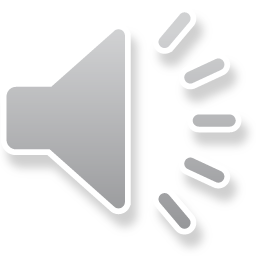 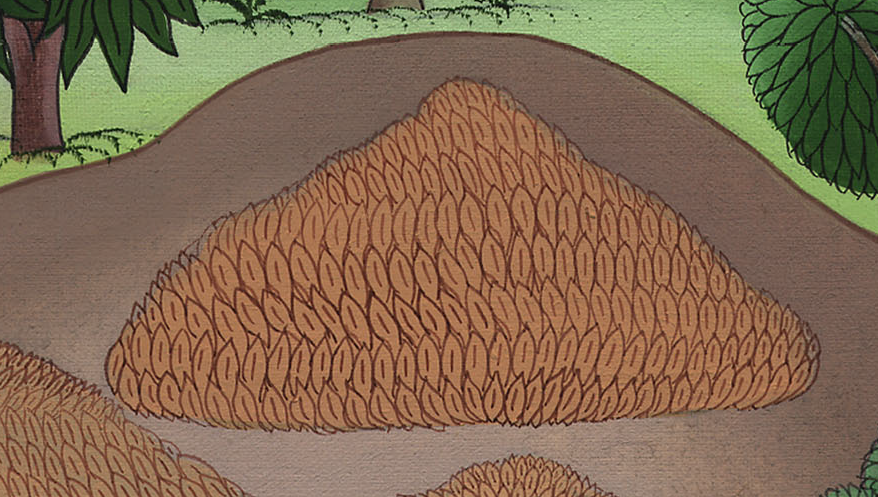 རུད 3:15
16When Ruth returned to her mother-in-law, Naomi asked her, “How did it go, my daughter?”
Then Ruth told her all that Boaz had done for her.
16རུ་ཐི་ཕྱིར་སྒྱུག་མོའི་རྩར་སླེབས་པ་ན། ནཱ་ཨོ་མུ་ཡིས་འདི་ལྟར། ངའི་བུ་མོ་ལགས། གང་འདྲ་ཡིན་ནམ་ཞེས་དྲིས་པ་ལ། རུ་ཐི་ཡིས་པཱོ་ཨ་ཟིས་ཁོ་མོའི་དོན་དུ་ཅི་ཞིག་བྱས་པ་ཐམས་ཅད་སྒྱུག་མོར་སྨྲས་ཤིང་།
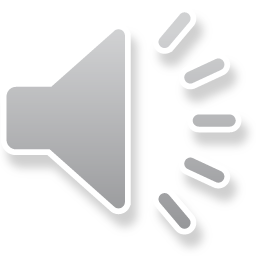 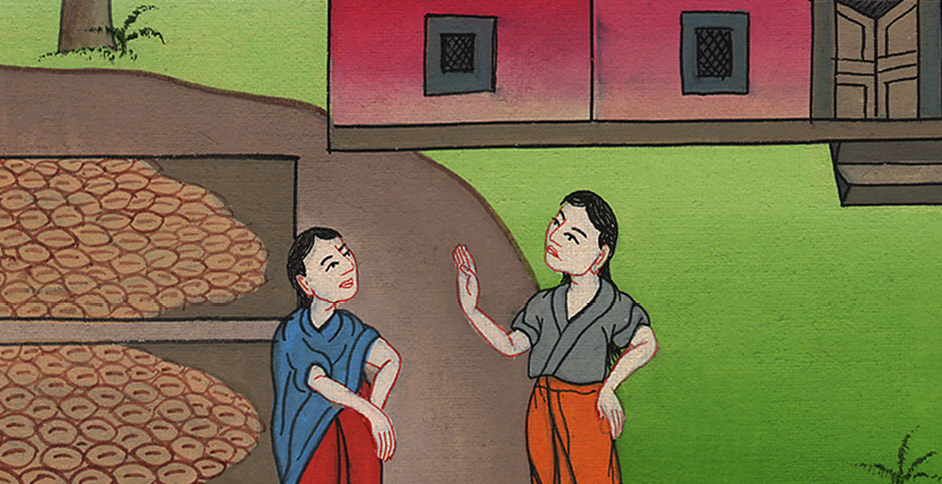 རུད 3:16
17And she said, “He gave me these six measures of barley, for he said, ‘Do not go back to your mother-in-law empty-handed.’”
17ཡང་ཁོ་མོ་ན་རེ། ཁོས་བདག་ལ། ཁྱོད་རང་ལག་སྟོང་དུ་ཁྱོད་ཀྱི་སྒྱུག་མོའི་རྩར་འགྲོ་མི་རུང་ཞེས་སྨྲས་ཤིང་བདག་ལ་ནས་བྲེ་དྲུག་གནང་བ་ཡིན་ཞེས་ཞུས།
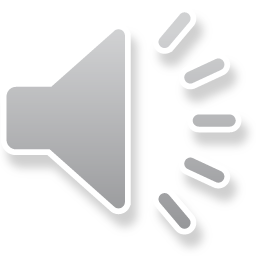 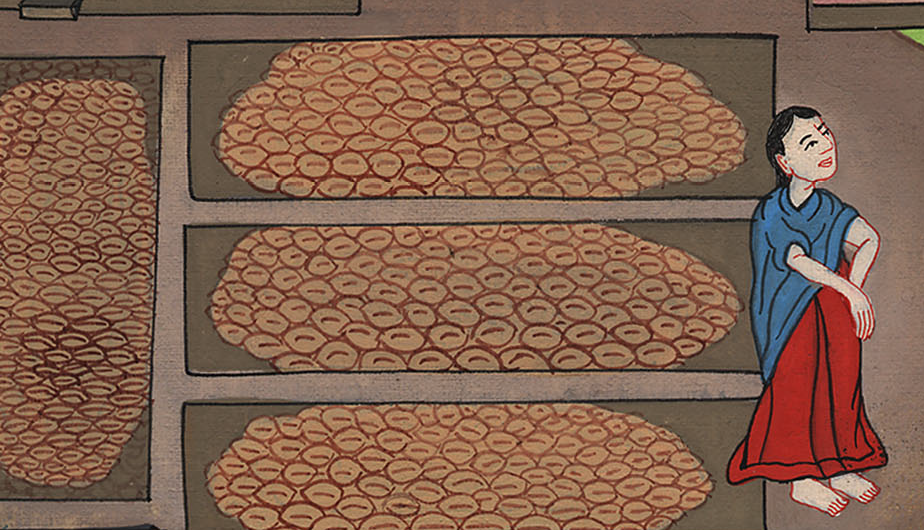 རུད 3:17
18“Wait, my daughter,” said Naomi, “until you find out how things go, for he will not rest unless he has resolved the matter today.”
18དེ་ནས་ནཱ་ཨོ་མུ་ཡིས་འདི་ལྟར། ངའི་བུ་མོ་ལགས། པཱོ་ཨ་ཟིས་དོན་འདི་དེ་རིང་ཐག་གིས་མ་བཅད་ན་ངལ་གསོ་བར་མི་འགྱུར་བས། དོན་འདི་ཅི་ལྟར་འབྱུང་བ་མ་ཤེས་བར་དུ་བསྒུགས་ནས་སྡོད་ཅིག་ཅེས་སྨྲས་སོ། །
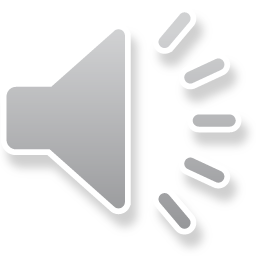 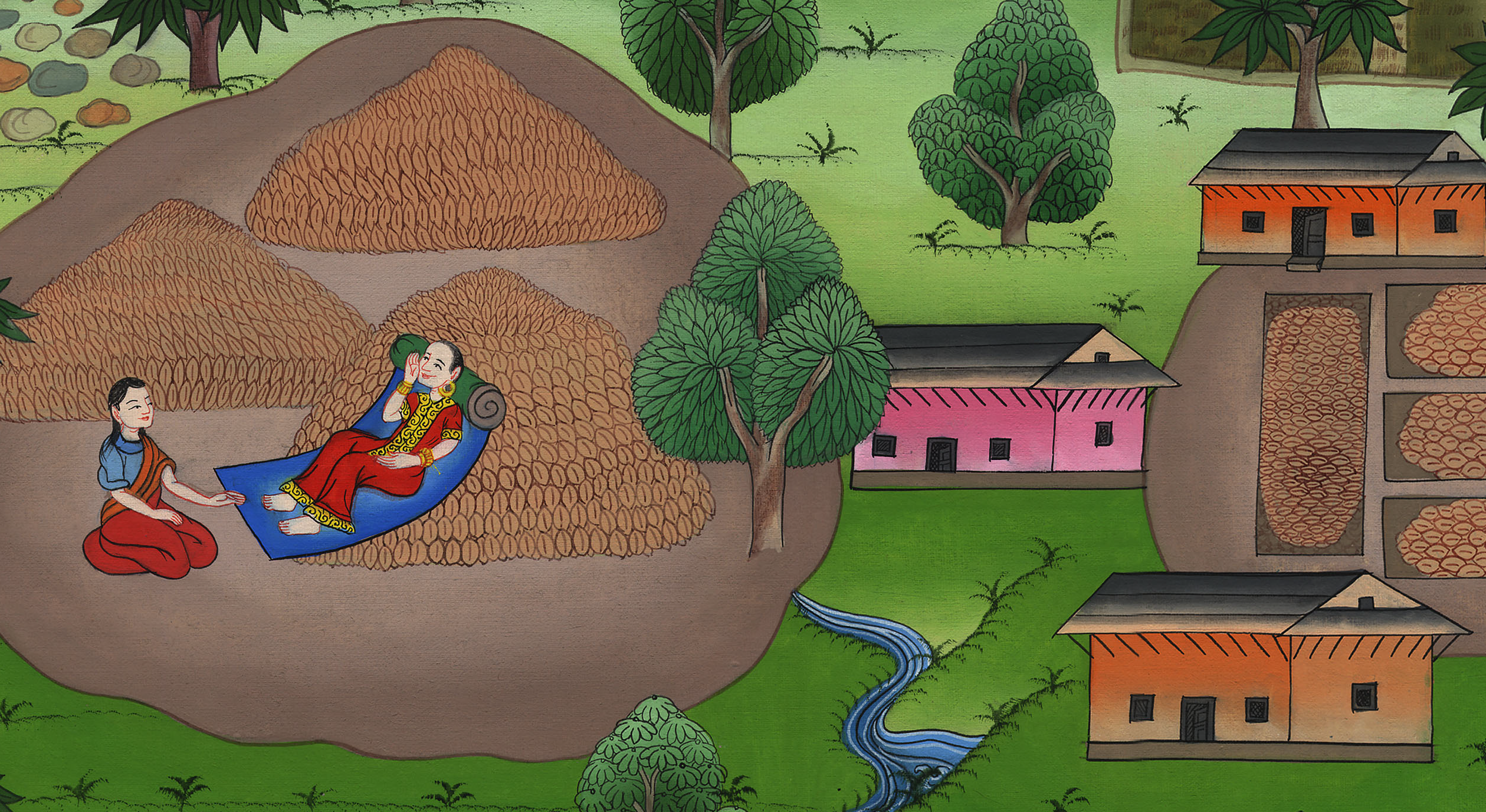 རུད 3:18